Spelling: woordpakket 17
We lezen de woordjes
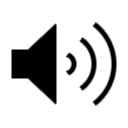 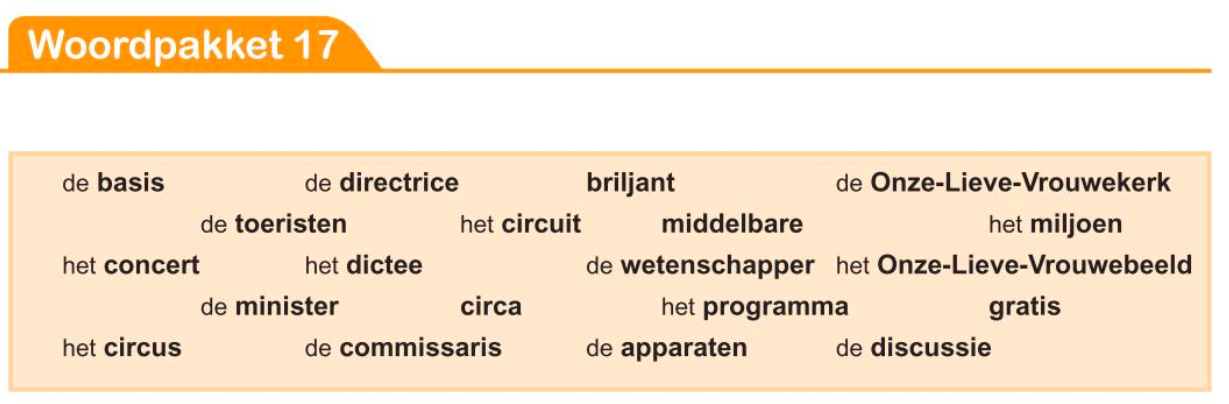 Klik op het woord dat je nog niet begrijpt en lees de uitleg.
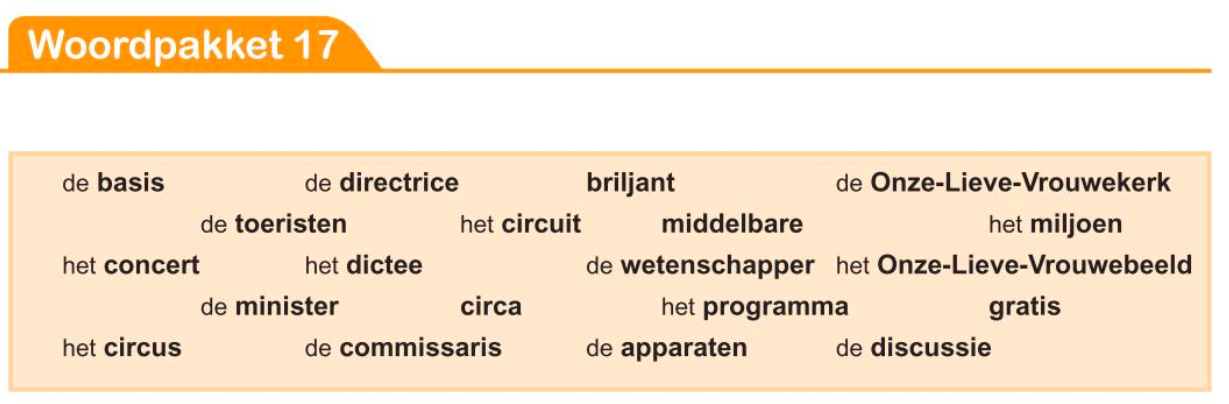 gratis = het kost niets
het circus = voorstelling in een tent met artiesten (en dieren)
het programma = opsomming van de planning
de toeristen = mensen die reizen voor hun plezier
circa = ongeveer
de apparaten = de toestellen
de discussie = gesprek waarin ieder zijn mening verdedigt
middelbare = de middelbare school, school na lagere school
de basis = datgene waarop iets steunt
de Onze-Lieve-Vrouwekerk = naam van een kerk
het dictee = het schrijven van voorgelezen woorden
de minister = beroep van een persoon in de regering
het concert = een optreden van een artiest
het Onze-Lieve-Vrouwebeeld = beeld van de moeder van Jezus
de directrice = baas van een school (vrouwelijk)
de commissaris = hoge functie bij de politie
het miljoen = 1 000 000
briljant = geniaal, heel erg goed
de wetenschapper = iemand die wetenschap beoefent
het circuit = het parcour
Welke groepen kan je maken?
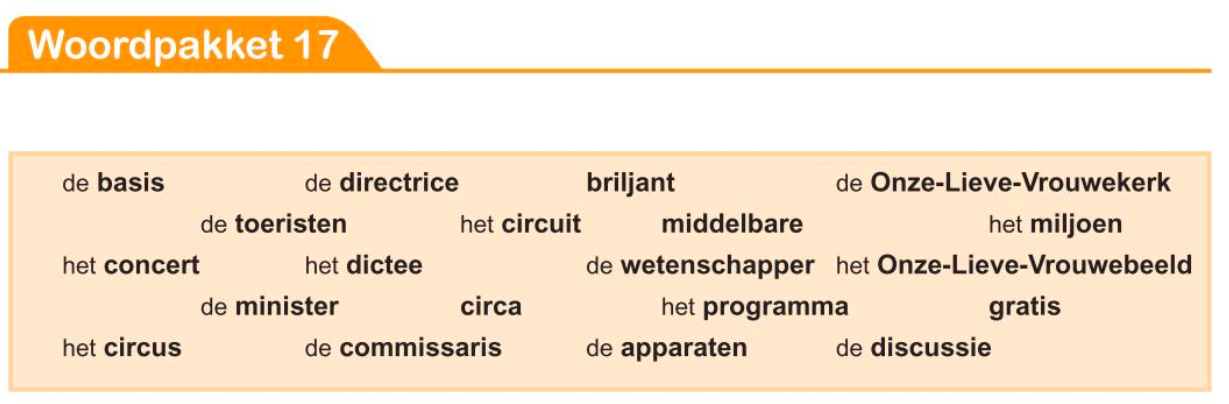 woorden met een gedekte klinker i
woorden met s en k als c geschreven
woorden met koppelteken
woorden met verenkelen en verdubbelen
Over welke spellingweters gaat het hier?
10
 30
 40
 34
We plaatsen de woorden in groepjes werkschrift p. 47
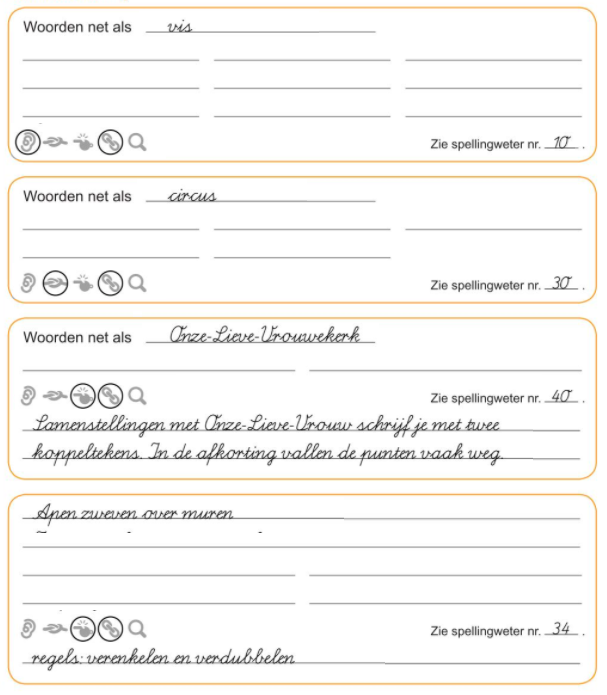 Verbetering werkschrift p. 47
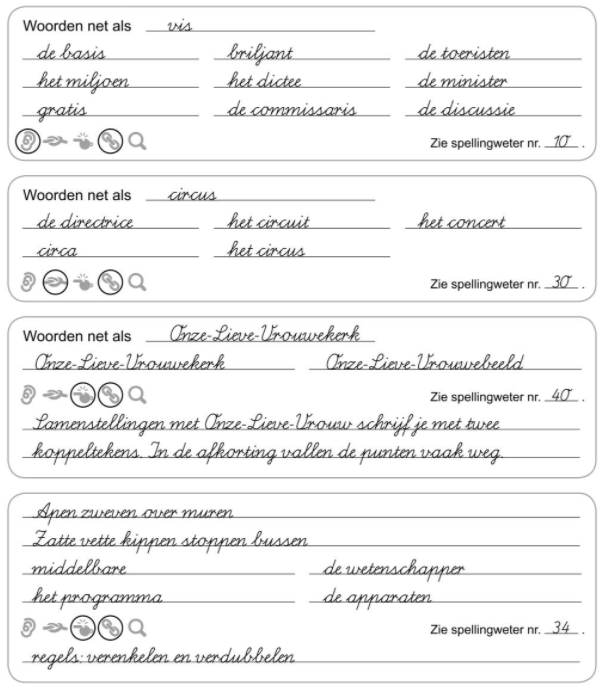 We oefenen de achterkant van het woordpakket. (p. 48)
Oefening 2 moet je nu nog niet maken. We maken deze oefening volgende week tijdens een andere les.
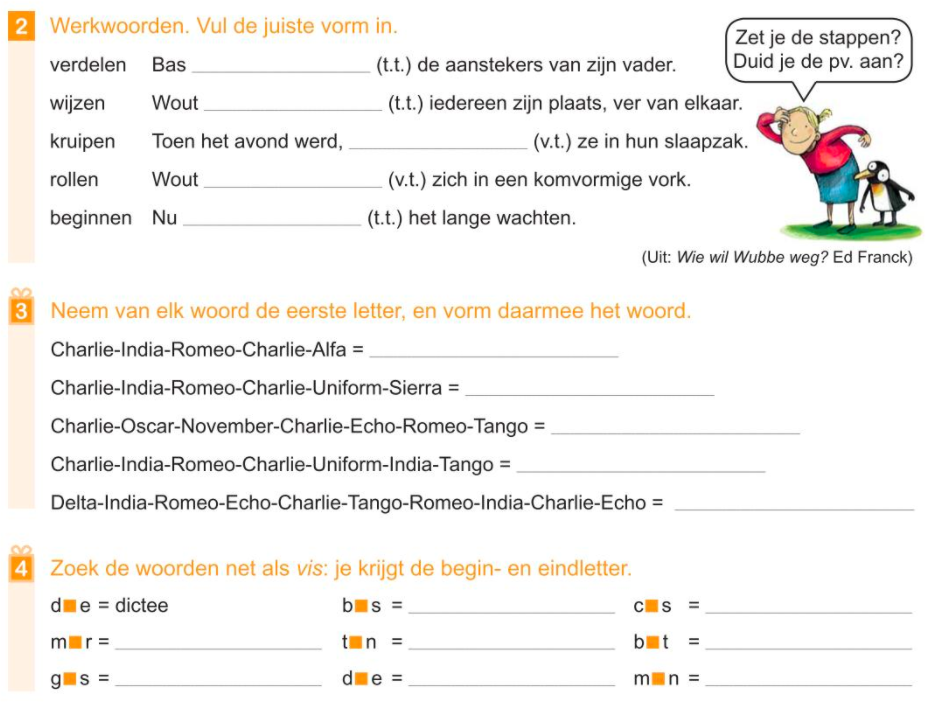 circa
We oefenen de achterkant van het woordpakket. (p. 48)
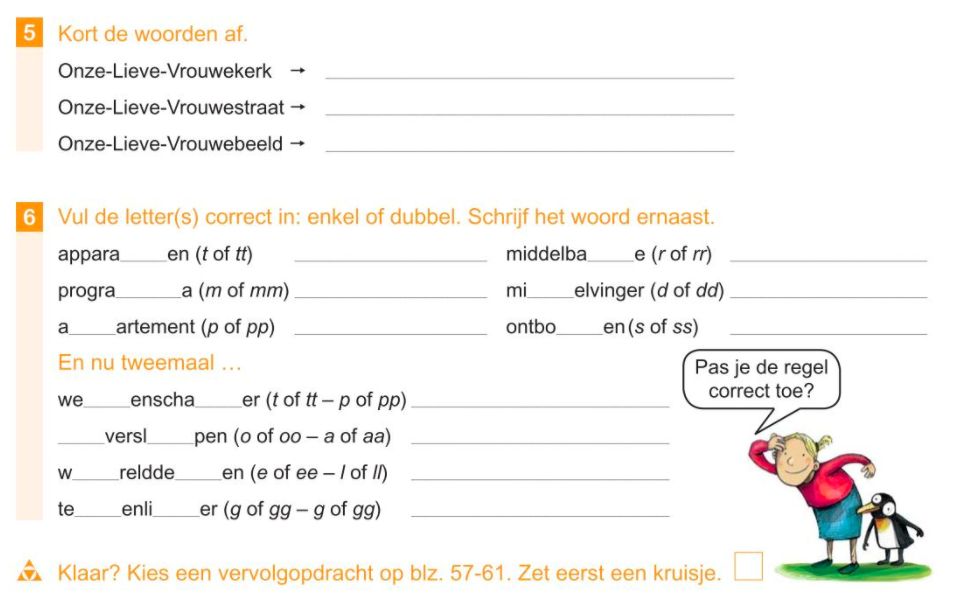 O.- L.- Vrouwekerk